Research Data and Secure Storage Options
Ashok Mudgapalli, MS, Ph.D.
Director of Research IT Office (RITO)
Agenda
UNMC Data Classification
Research Data Storage Options
UNMC Box
UNMC Box Security
Contacts and Resources
Q&A
[Speaker Notes: What will the audience be able to do after this training is complete? Briefly describe each objective how the audience will benefit from this presentation.]
How do I classify my Research Data?
[Speaker Notes: Give 1-2 examples of each bullet during presentation; Sufficient to say each has its own storage requirements
Public = Manuals, Published Research Results, no risk if data is lost – already stored elsewhere…
Private = Student Records, PHI, Export Controlled Information, risk to patients, students, or university if lost
Secure DoD = Non-public information, privilege information, significant risk to US and/or university if lost
VA = has additional security requirements, RITO works with the VAMC to address those needs.]
Public Data
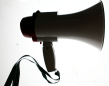 [Speaker Notes: Give a brief overview of the presentation. Describe the major focus of the presentation and why it is important.
Introduce each of the major topics.
To provide a road map for the audience, you can repeat this Overview slide throughout the presentation, highlighting the particular topic you will discuss next.]
Private / Confidential Data
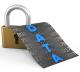 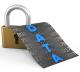 Private / Confidential Data Continue
Secure DoD Data
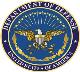 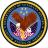 VA Data
Research Data Storage Options
RITO Enterprise Storage (PHI & non-PHI)
Office365 SharePoint (PHI & non-PHI)
BOX Cloud Storage (PHI & non-PHI)
Attic Storage (non-PHI at PKI)
ITS managed on premise Enterprise storage (contact ITS HelpDesk)
[Speaker Notes: What will the audience be able to do after this training is complete? Briefly describe each objective how the audience will benefit from this presentation.]
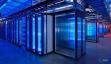 II. Research Data Storage - Local
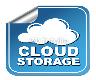 II. Research Data Storage in Cloud
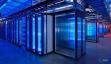 II. Research Data Storage – Off Site
UNMC Box Security(Info from Box security team)
Secure data centers: User data is stored on enterprise-grade servers that undergo regular audits and are monitored 24/7
Redundancy: Files are backed up daily to additional facilities
All files uploaded to Box are encrypted at “rest” using 256-bit AES encryption
For files in transit, AES 256 is a supported cipher, however Box  default to use RC4-128 encryption. Box do this to mitigate a known vulnerability in SSL called the BEAST attack, which an attacker could use to hijack someone's web session when other ciphers (including AES 256) are used. 128 bit encryption is currently considered safe and secure for data in transit
UNMC Box Security(Info from Box security team)
Box is SAS70 Type II and Safe Harbor certified, ISO27001 certified (globally recognized security standard)  and supports RC4 encryption
Disaster Recovery
Box physical infrastructure is designed not only for disaster recovery, but true disaster avoidance, building in advanced measures for N+1 redundancy for all components, geographical diversity, physical security, and environmental controls. Access to systems are monitored around the clock by onsite monitoring and guards, and access to cages are restricted to only top-level clearance Box employees, managed by keys and biometric scanning
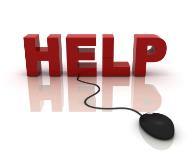 Resources
Research IT Office (RITO) web site (http://www.unmc.edu/vcr/rito/index.html) has storage options in more details
UNMC BOX Cloud Storage (https://app.box.com/login/)

Contact RITO for more information rito@unmc.edu
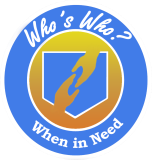 Who’s Who
[Speaker Notes: Keep it brief. Make your text as brief as possible to maintain a larger font size.]